令和元年度　　近畿高等学校駅伝競走大会
送付先　　　株式会社　日本旅行　兵庫教育旅行支店　　　　FAX: 078-366-2853
                                                                      E-mal：yasushi_ito@nta.co.jp
　　　　　　　 〒650-0044　神戸市中央区東川崎町1-3-2　JR西日本神戸支社5階　　　　　　　　　　
　　　　　　　　担当：伊藤靖司・井口亜紀子　　　TEL：078-371-8660
＊旅行手配に必要な範囲内での運送・宿泊機関・保険会社などへの個人情報の提供について同意のうえ、本旅行に申し込みます。
宿泊・昼食申込書　(様式2号）
☆他校様とご希望のお時間が重なった場合は、ご相談させていただく場合がございます。
《お客様の個人情報の取扱いについて》
・当社は、旅行申し込みの際に提出された申込書に記載された個人情報について、お客
　様との連絡のために利用させていただく他、お客様がお申し込みいただいた旅行におい　
　て運送・宿泊機関等の提供するサービスの手配及び、それらのサービスに受領のため　
　の手続きに必要な範囲内で利用させていただきます。
・その他、当社の個人情報の取扱いについて当社ホームページ（ＵＲＬ記載する）を
　ご参照下さい。
・お問合せ先：(株)日本旅行　兵庫教育旅行支店（担当：伊藤靖司・井口亜紀子）
　　　　　　　　　 電話番号：078-371-8660
㈱日本旅行　　兵庫教育旅行支店
〒650-0044　神戸市中央区東川崎町1-3-2
　JR西日本神戸支社5階　　　　　　　　　　
　TEL: 078-371-8660   　　FAX: 078-366-2853
　大会担当：伊藤　靖司　・　井口　亜紀子
土・日・祝日　　休業
令和元年度　　近畿高等学校駅伝競走大会
（様式　3号）
宿　泊　者　名　簿
☆学校別宿泊申込書（様式2号）と一緒にお送り下さい。　※当社の個人情報の取り扱いについて、同意の上申込ます。
☆種別は、教員又は学年にてご記入ください。
☆宿泊日（11/22・23）に〇をご記入ください。
☆ご記入欄が不足する場合は、コピーをしてご利用ください。
領収書発行依頼書
領収書の発行が必要な場合、下記FAX・Ｅmailにてご連絡して下さい。到着までにしばらくお時間を要します。
（受付期間：令和元年11月29日（金）まで）
申込先　FAX：078-366-2853　　
　　　　　Ｅmail yasushi_ito@nta.co.jp　　　　　　　　　　㈱日本旅行兵庫教育旅行支店
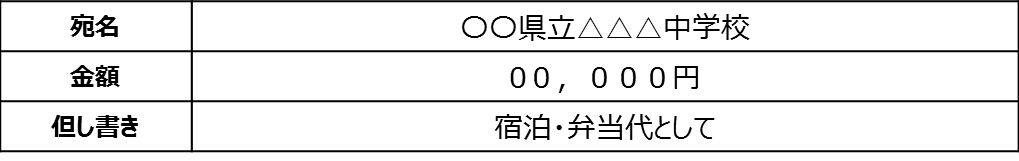 ○○高等学校
記入例
※6枚以上の場合はコピーの上ご利用下さい。